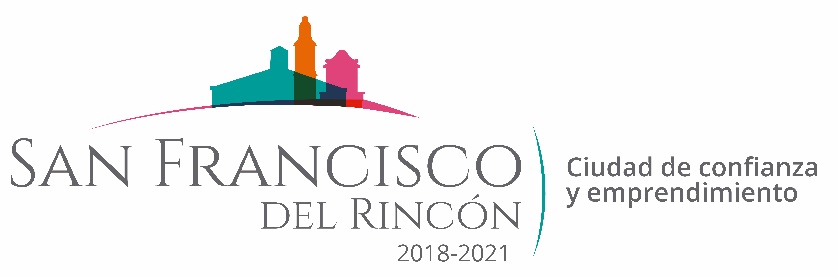 REPORTE MES DE ABRIL
MAQUINARIA
DESAZOLVES Y LIMPIEZA DE RIO SANTIAGO
FECHA INICIO
CONCEPTO
FECHA TERMINO
27/04/2020
01/04/2020
ALTURA DEL FRACC. CAMPESTRE
PUENTE  SOBRE BLVD. LAS TORRES NORTE
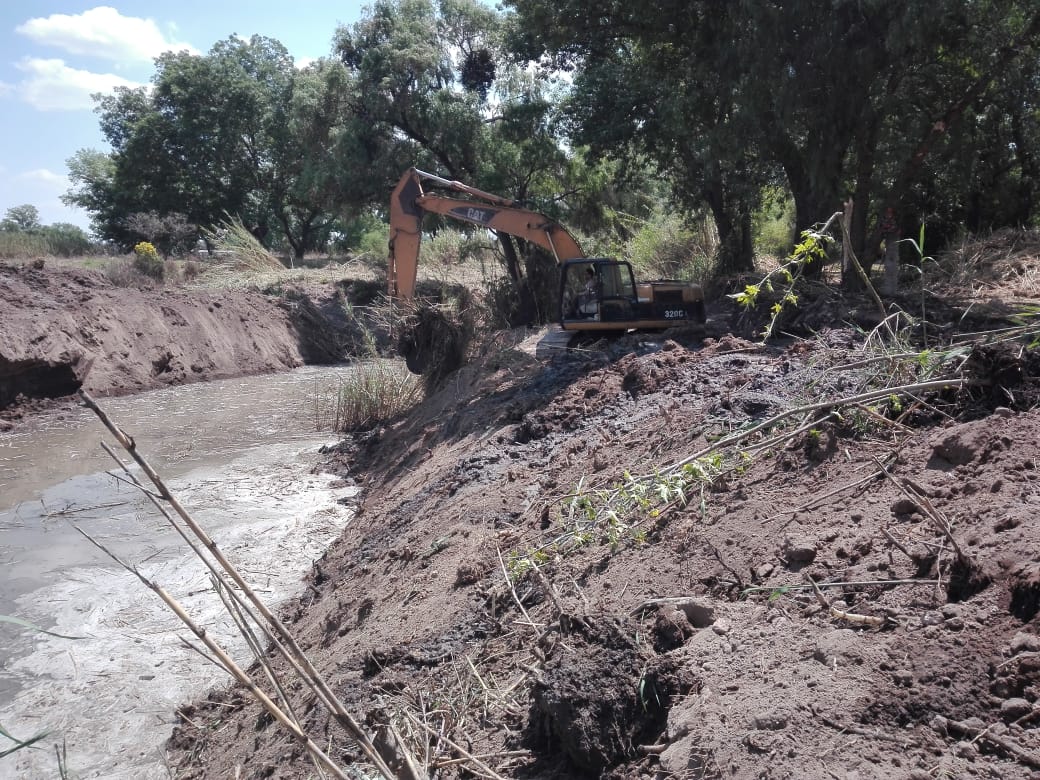 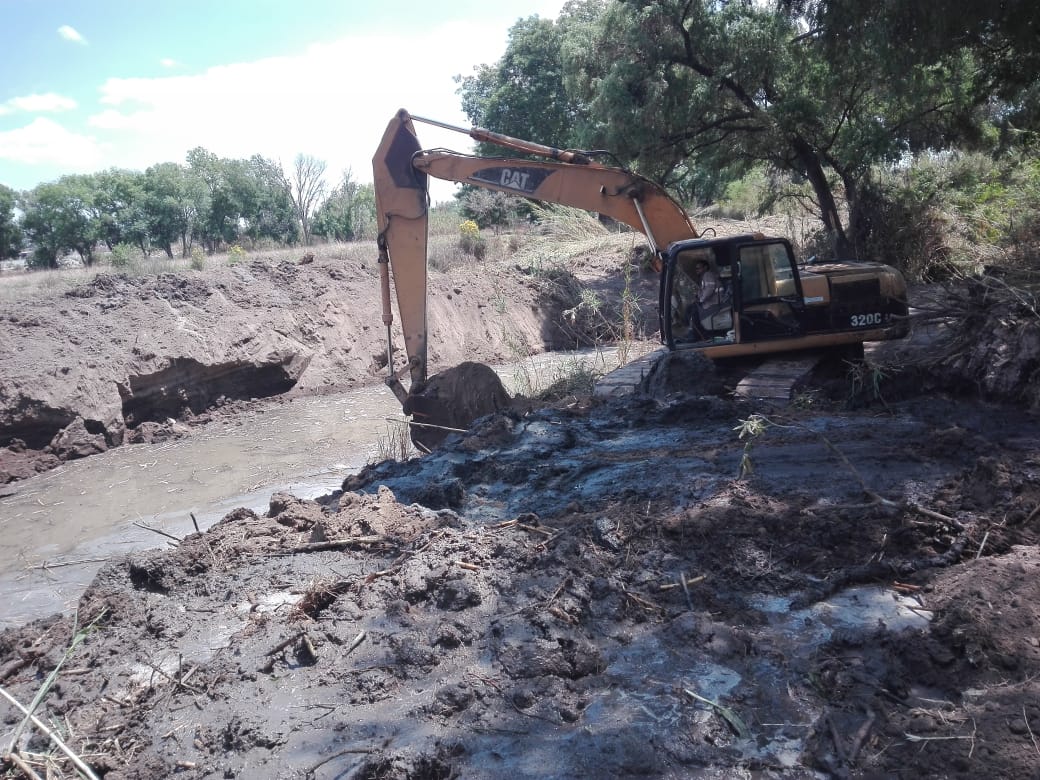